EDSE 2700E
Middle and Secondary School Mathematics: Teaching Developmentally 
Dr. Shana Elizabeth Henry
26th of February 2015
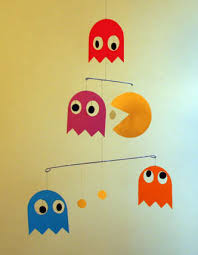 EDSE 2700E
Middle and Secondary School Mathematics: Teaching Developmentally 
Dr. Shana Elizabeth Henry
26th of February 2015
Weekly Topic:   Proportional ReasoningFeb. 19th, 2015
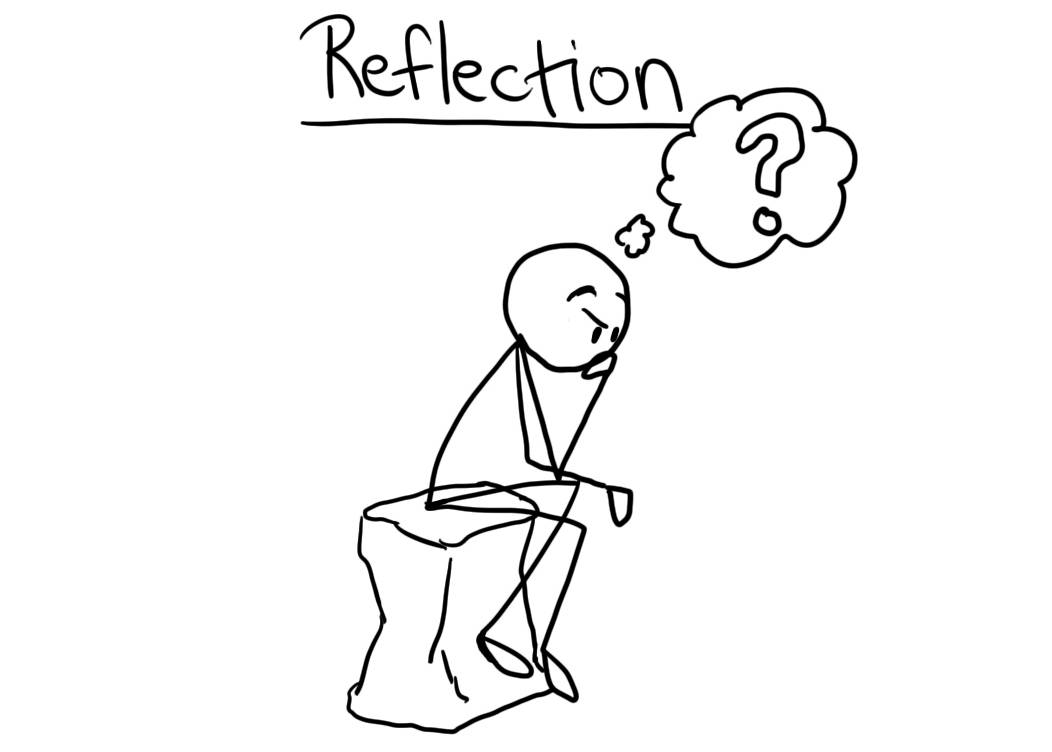 Week 4:  Algebraic Thinking: 
Generalizations, 
Patterns, & Functions
R&R 
Van de Walle, John, Karp, Karen; & Bay-Williams, Jennifer. ( 2012).
Elementary and Middle School Mathematics: Teaching Developmentally
 Chapter 14.
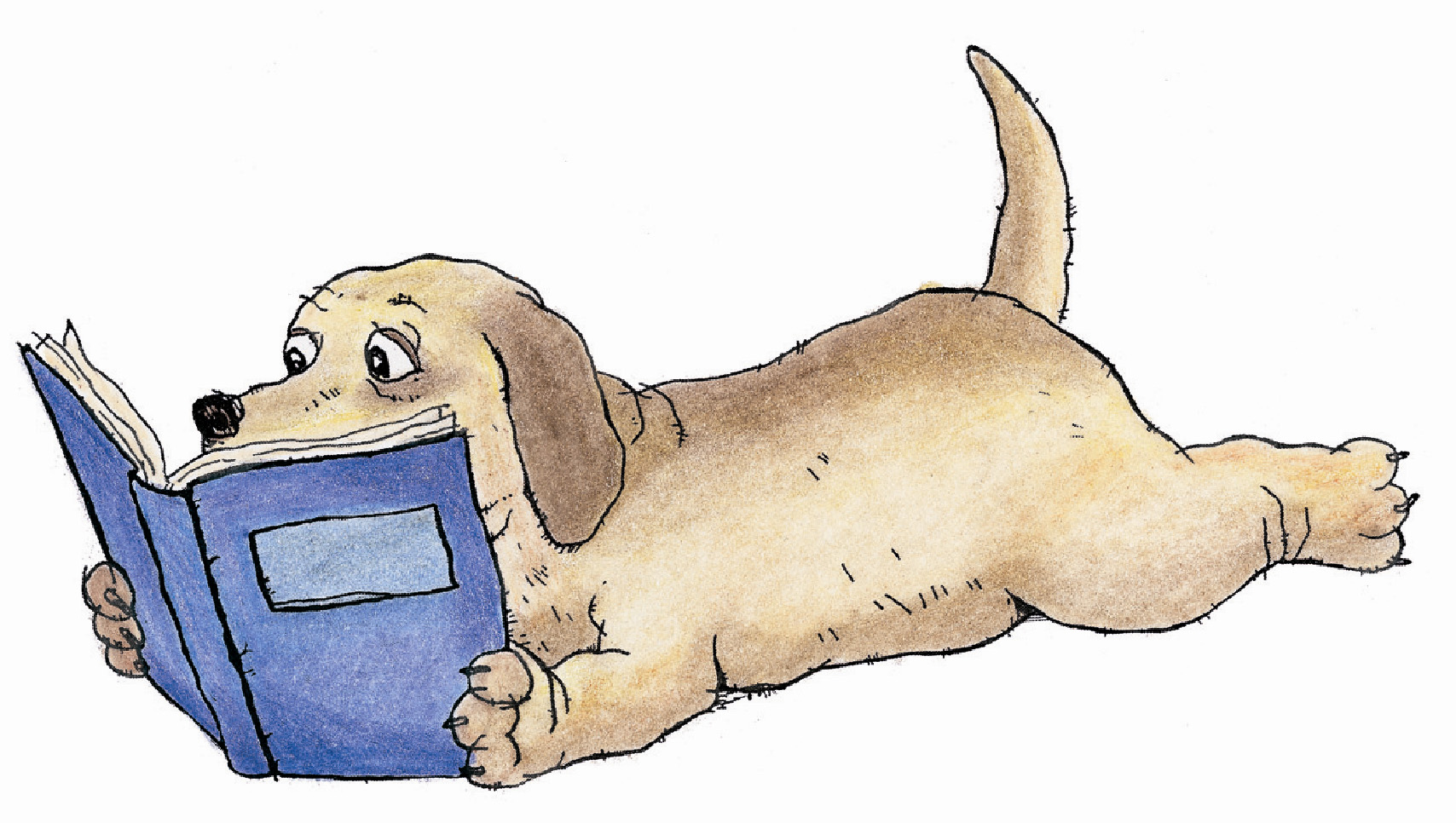 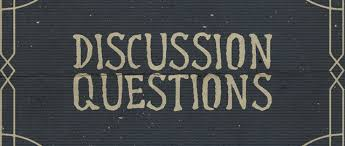 Soares, Blanton, and Kaput (2006) describe how to “algebraify” the elementary curriculum.  What do you think? p. 284
Five different representations of a function. For any given function, students should see that all these representations are connected and illustrate the same relationship. What do you think? p. 284
Week 4:  Algebraic Thinking: 
Generalizations, Patterns, & Functions
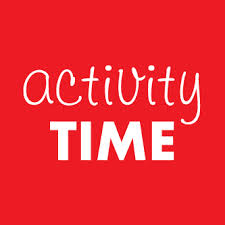 Warm Up
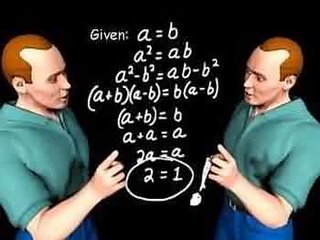 Warm Up
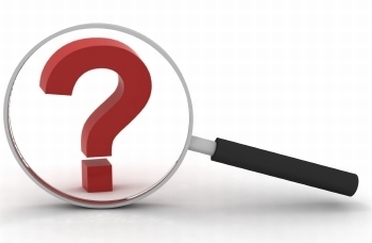 What model best represents the fare increases of the NYC subway?
Class project
mobiles
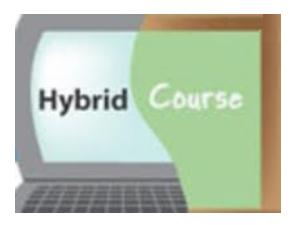 Hybrid Course
Timeframe:  30 minutes per task
Task:  Create online a portfolio of mathematical tasks that use manipulatives to engage students in their mathematical development.   
Deadline:  Post the link to your online portfolio by the beginning of class, May 15th, 2015.  
Gallery Walk:  May 15th, 2015
Minimum Requirements
Image of manipulative
Mathematical task
Appropriate grade range
Topic(s) that the task develops
Solution
Cite your source(s)
Review Info for next week
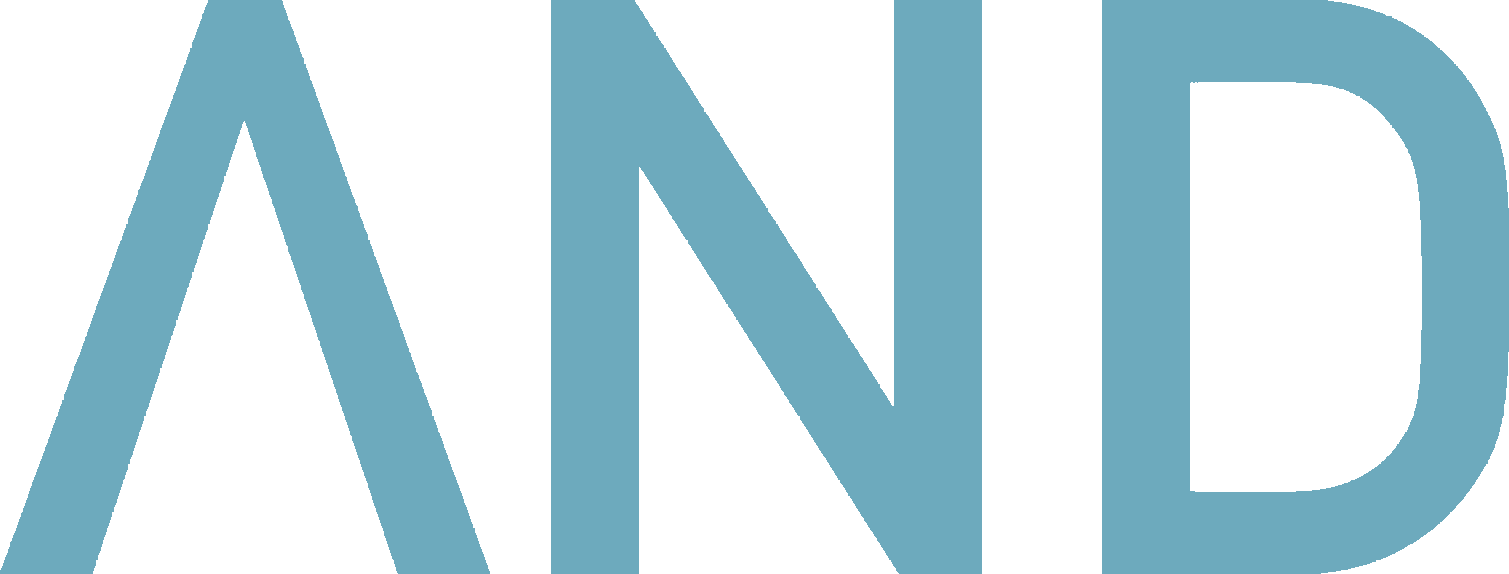 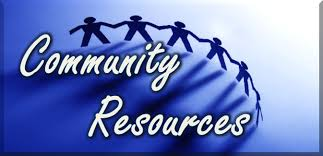 Review Info for next week
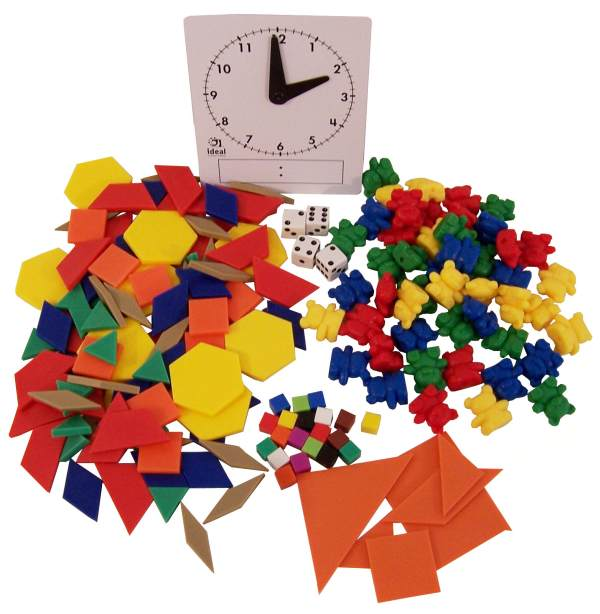 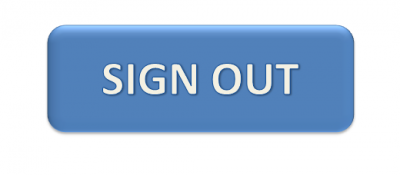 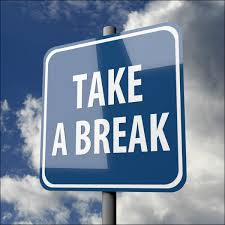